Podsumowanie prac Komisji Praw Człowieka i Równego Traktowania ZMP
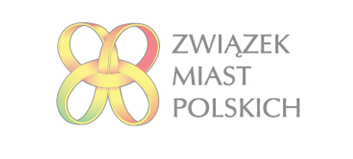 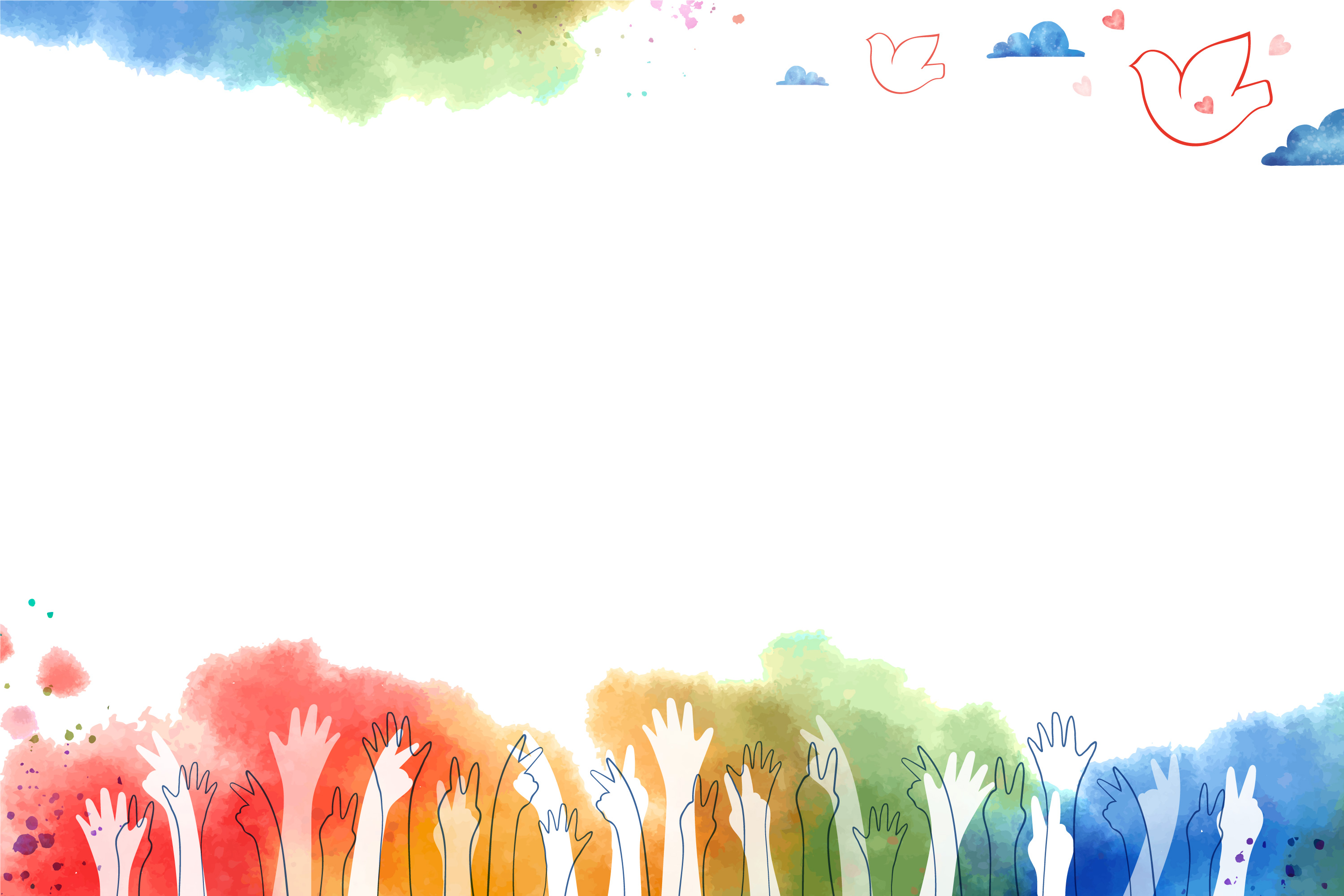 Apel Komisji Praw Człowieka i Równego Traktowania Związku Miast Polskich o niekorzystanie z podręcznika do HiT
Stanowisko Komisji w sprawie nauczania dzieci cudzoziemskich – zaakceptowanie przez Zarząd ZMP i przesłane do MEiN
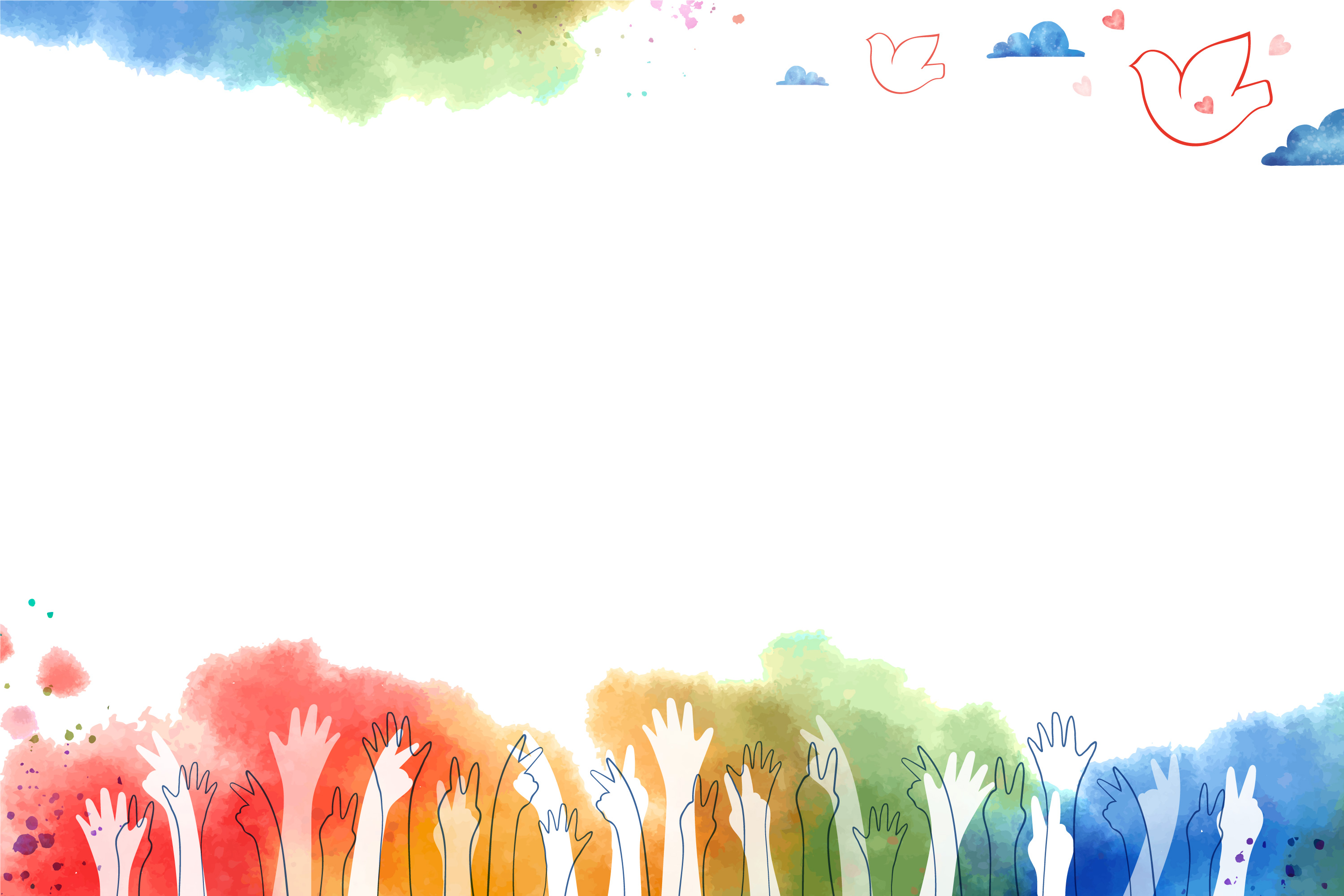 Apel do Miast o wsparcie funkcjonowania telefonu zaufania dla dzieci i młodzieży 116 111, prowadzonego przez Fundację Dajemy Dzieciom Siłę
Apel Związku Miast Polskich w sprawie edukacji i wsparcia dzieci uchodźców wojennych z Ukrainy - na podstawie rekomendacji Komisji)
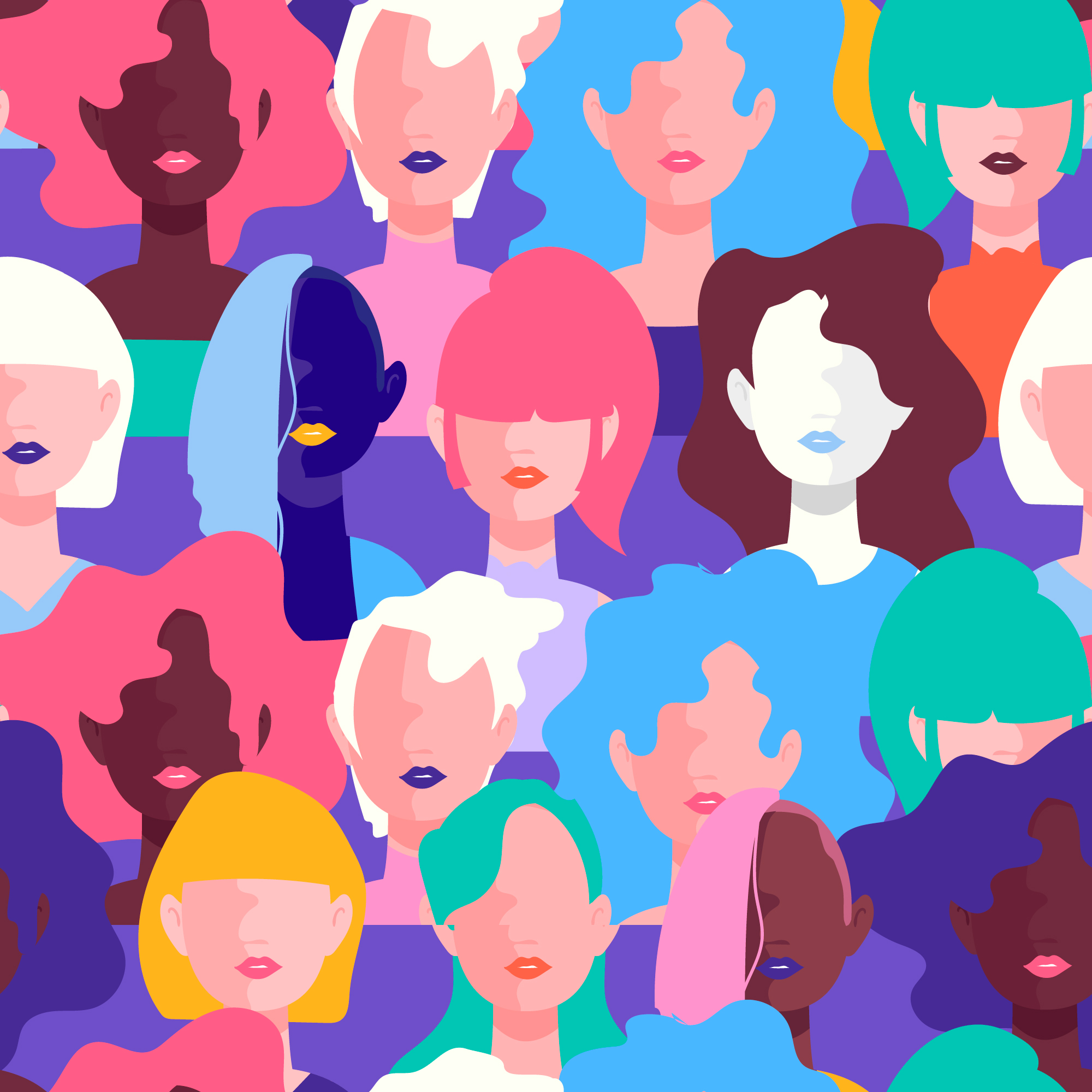 Europejska Karta Równości Kobiet i Mężczyzn w Życiu Lokalnym
Wspólny dokument zawierający uwagi do projektu Krajowego Programu Działań na rzecz Równego Traktowania na lata 2021-2030 – Program został negatywnie oceniony przez stronę samorządową w Komisji Wspólnej Rządu i Samorządu
Apel dotyczący prac nad projektem ustawy zakładającym wyrażenie zgody na wypowiedzenie konwencji stambulskiej
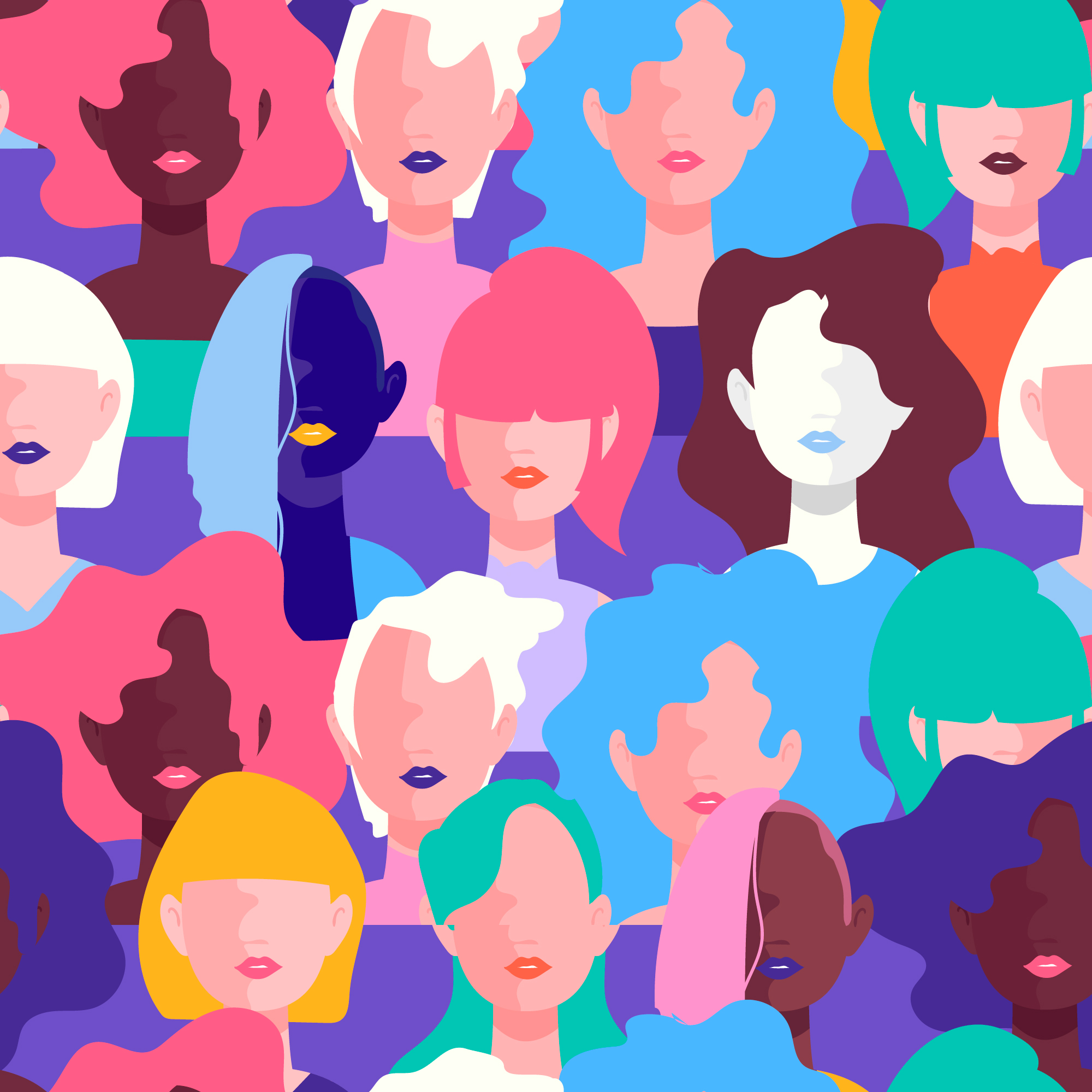 Plany Równości Płci w miastach
Stanowisko Komisji Praw Człowieka i Równego Traktowania Związku Miast Polskich w sprawie zmianie zmiany definicji gwałtu zawartej w art. 197 Kodeksu karnego
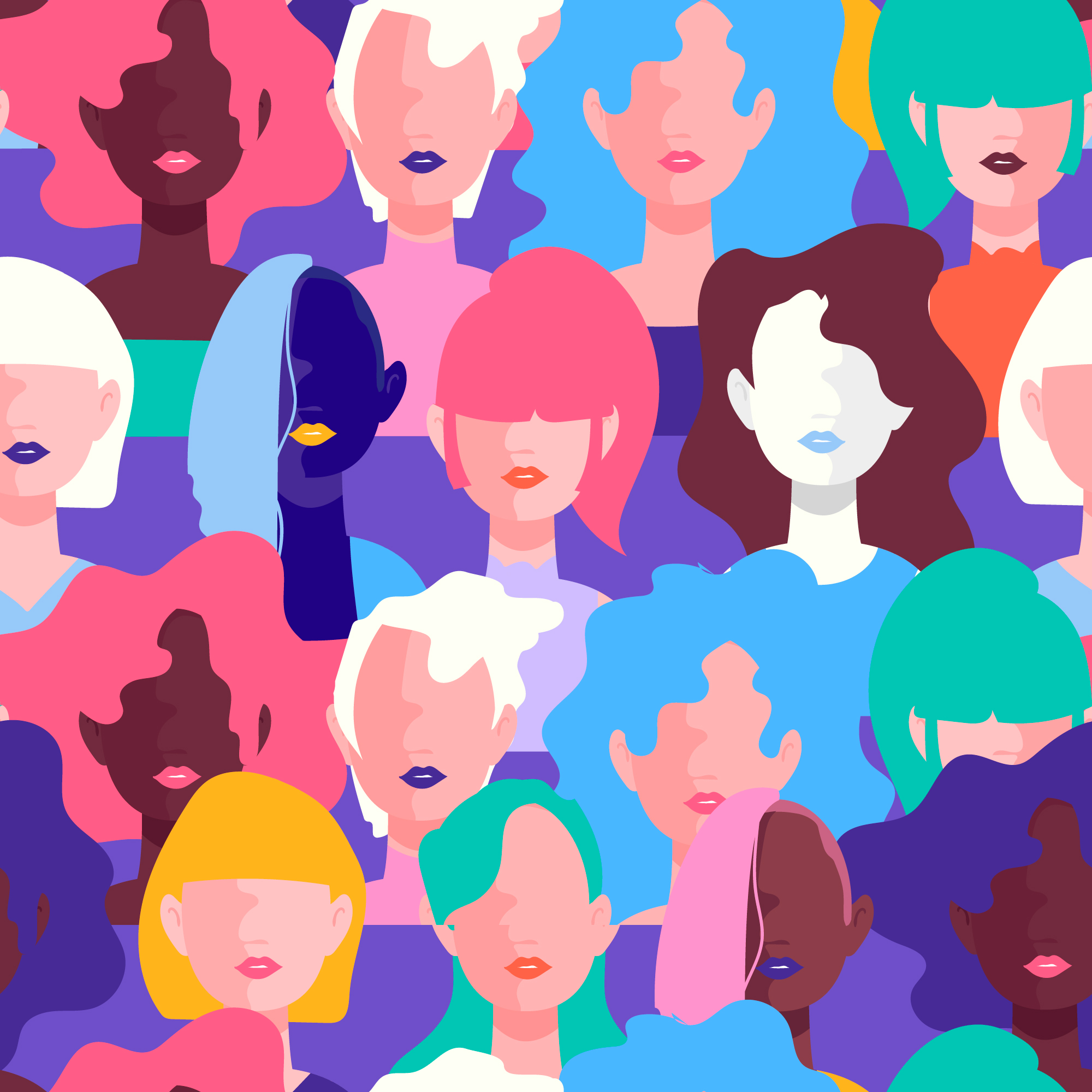 Wniosek do Zarządu Związku Miast Polskich w sprawie przygotowania analizy prawnej dotyczącej ustawowego umocowania Rad Kobiet i Rad Równego Traktowania
Apel Komisji Praw Człowieka i Równego Traktowania Związku Miast Polskich do Posłanek RP w sprawie nowelizacji ustawy o pracownikach samorządowych z dnia 21 listopada 2008 r. oraz Rozporządzenia Rady Ministrów z dnia 25 października 2021 r. w sprawie wynagradzania pracowników samorządowych, w kwestii uwzględnienia feminatywów w nazwach stanowisk
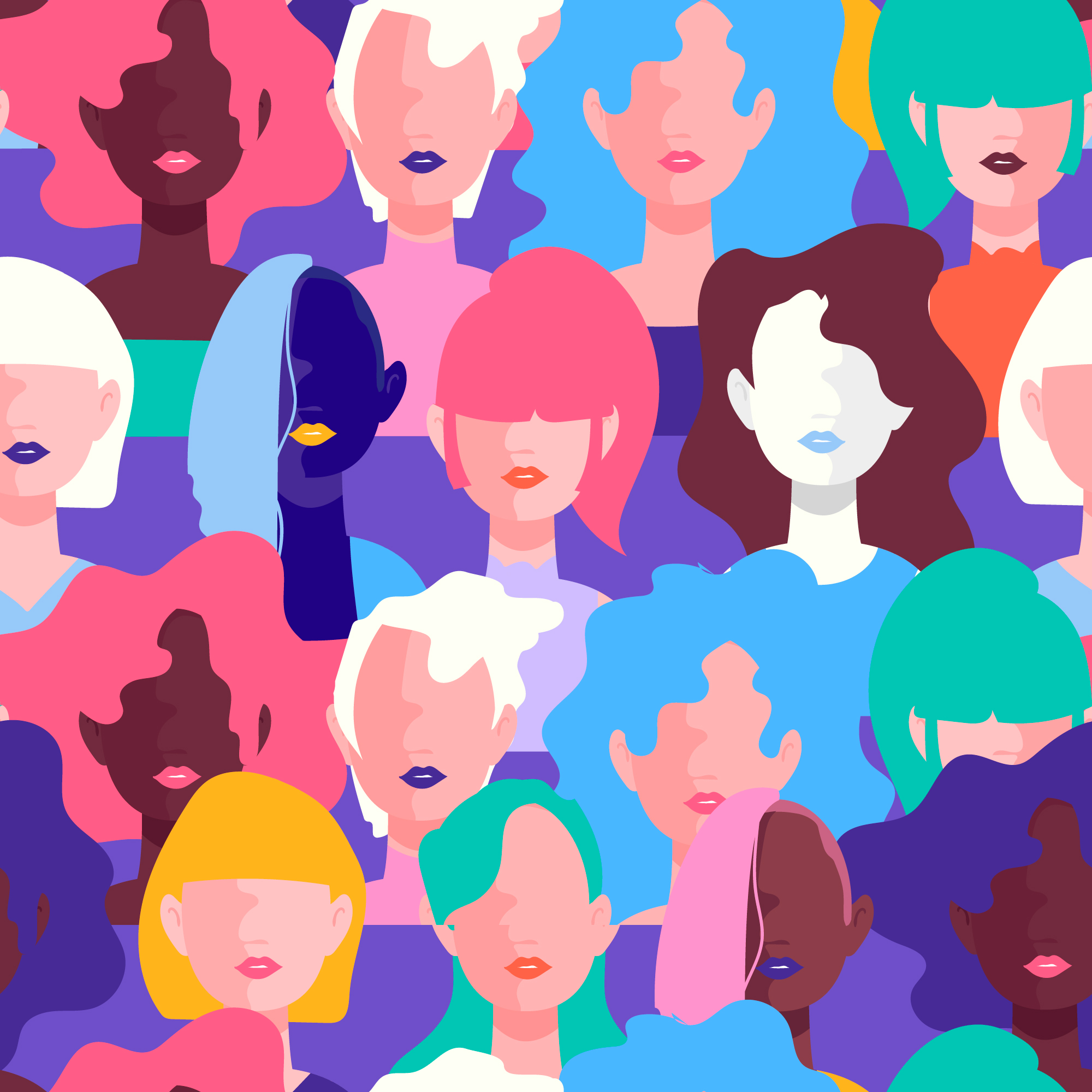 Rekomendacja Komisji Praw Człowieka i Równego Traktowania Związku Miast Polskich do miast, w sprawie Kampanii o zgodzie, w ramach akcji 16 Dni Przeciw Przemocy ze względu na Płeć, realizowanej przez CARE International in Poland
Promocja wniosków i rekomendacji z raportu „Teraz z Tobą koniec. Czarna Księga Ofiar Przemocy Domowej w Polsce 2021” - przygotowanego przez Niebieską Linię Instytutu Psychologii Zdrowia
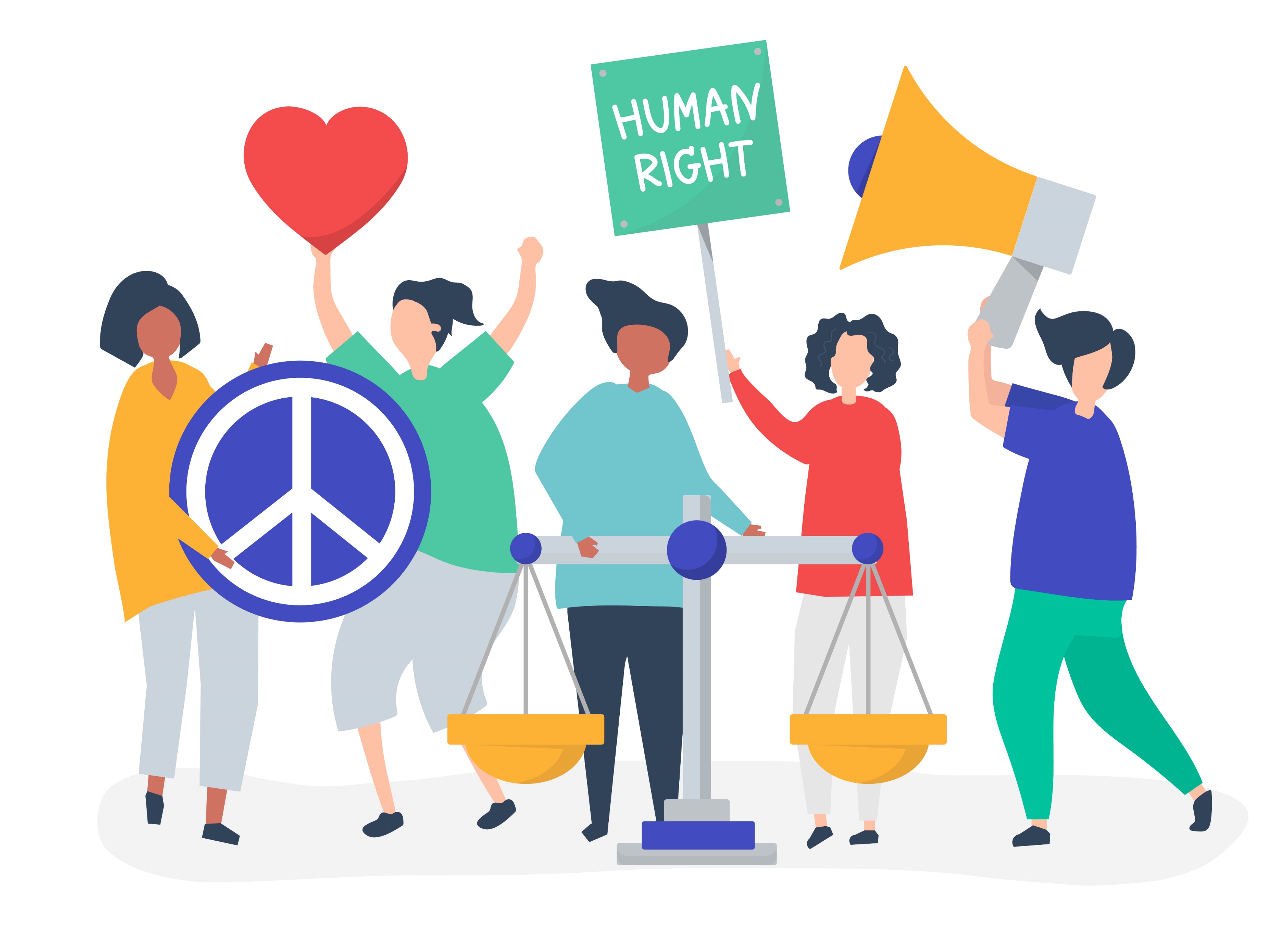 Projekt „Standard minimum praw człowieka w polskim samorządzie”
Apel w sprawie systemowej pomocy dla imigrantów – przyjęte przez Zarząd ZMP
Stanowisko Zarządu Komisji Praw Człowieka i Równego Traktowania Związku Miast Polskich w sprawie apelu Kongresu Kobiet i Rad Kobiet w sprawie powołania Ministerstwa ds. równego traktowania
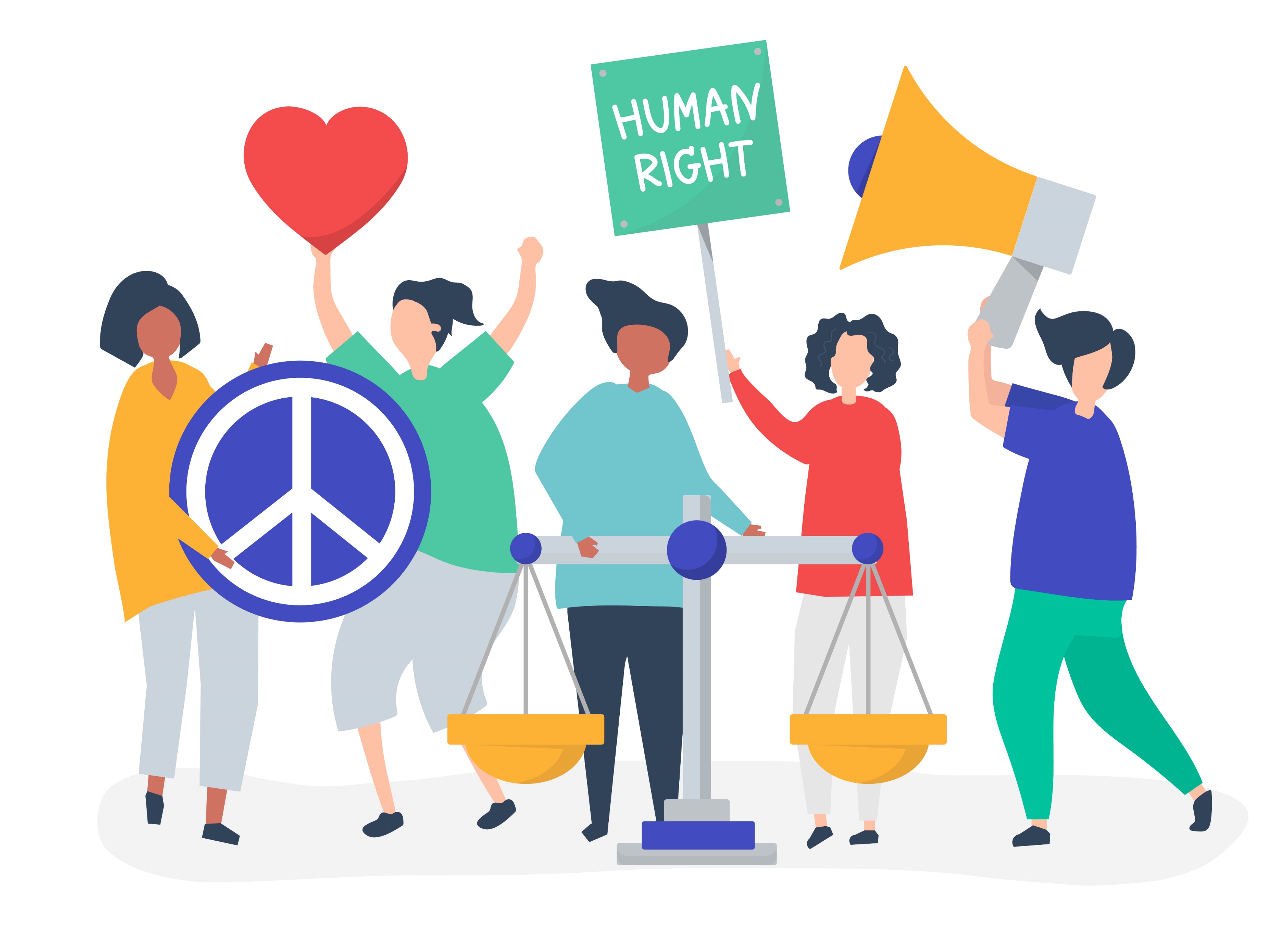 Międzynarodowy Dzień Przeciw Homofobii, Transfobii i Bifobii – wspólna akcja wielu miast: Poznania, Wrocławia, Częstochowy, Warszawy, Łodzi, Krakowa, Tarnowa, Gdańska, Sopotu, Świdnicy, Oświęcimia
Europejska Koalicja Miast przeciwko Rasizmowi
Promocja projektu Instytutu Miast Praw Człowieka pn. Wzmacnianie systemowego podejścia do włączenia społecznego w samorządzie
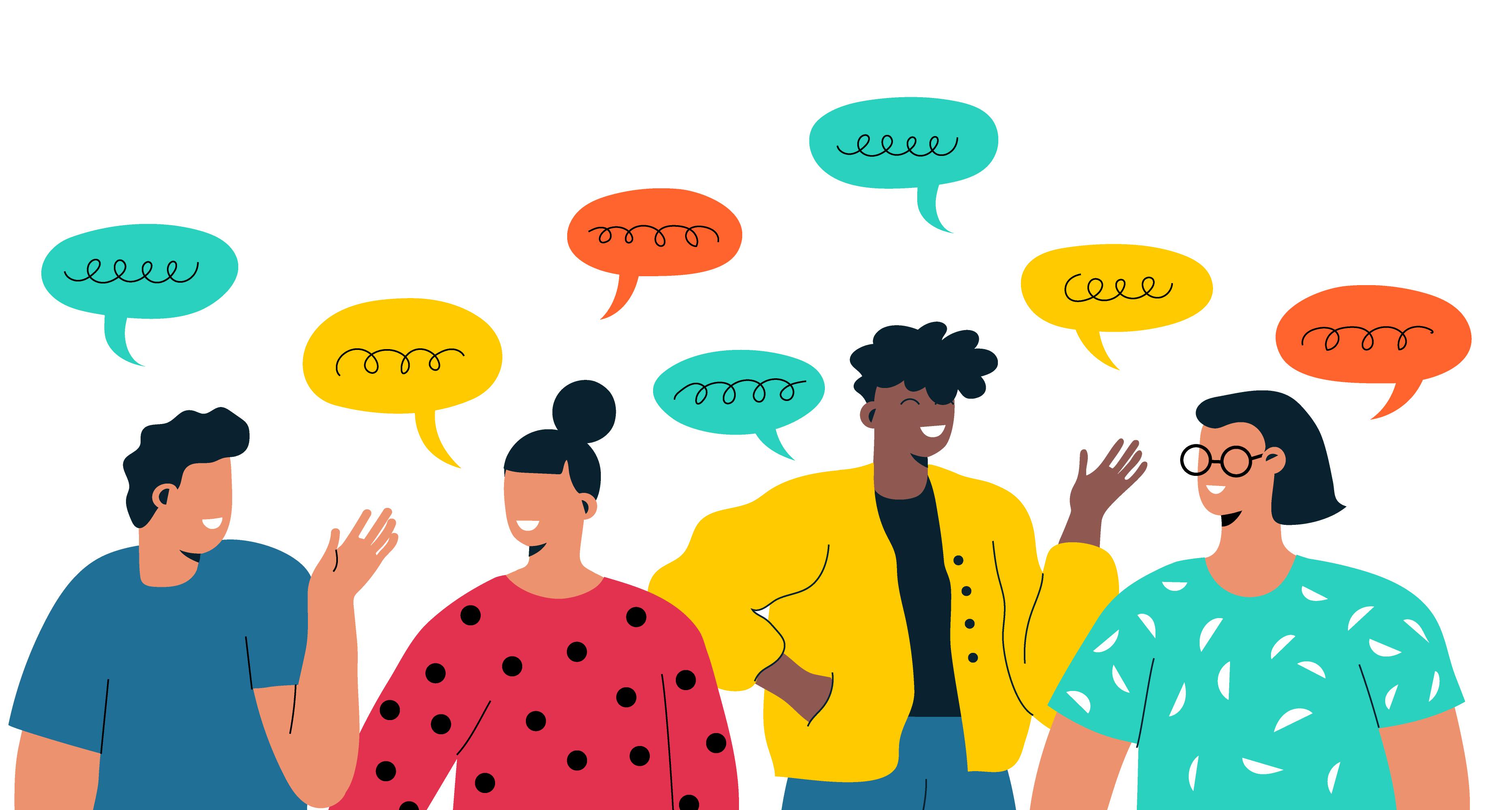 Dyskusja nt. sytuacji osób transpłciowych, niebinarnych oraz tęczowych rodzin w kontekście spraw realizowanych przez Urzędy Stanu Cywilnego
Wspieranie Kampanii Fundacji Dajemy Dzieciom Siłę pn. „LGBT + ja…”,  zwracającą szczególną uwagę na trudną sytuację nastolatków LGBT+
Zdrowie i higiena menstruacyjna
Promocja projektu Fundacji UNAWEZA pn. Młode głowy – otwarcie o zdrowiu psychicznym